Управление денежным потоком
1. Денежный поток: понятие и классификация.
2. Принципы управления денежным потоком.
3. Методы управления денежным потоком.
4. Оптимизация остатка денежных средств.
1. Денежный поток: понятие и классификация.
Денежный поток («cash-flow») организации представляет собой совокупность поступлений (притоков) и выплат (оттоков) денежных средств за определенный период времени.
Конечное состояние денежных средств выражается следующей формулой:
Д' = Д + ΔД,
где Д — первоначально авансированные в производство денежные средства; 
Δ Д — увеличение величины первоначально авансированных денежных средств в результате производства товаров (работ, услуг).
При Δ Д > 0 первоначально авансированные денежные средства увеличиваются на сумму прибыли; при Δ Д < 0 организация является нерентабельной (убыточной).
На практике самой распространенной является классификация денежных потоков по видам хозяйственной деятельности:
текущая деятельность — деятельность организации, преследующая извлечение прибыли в качестве основной цели производства продукции, выполнение работ, оказание услуг;
инвестиционная деятельность — деятельность организации, связанная с капитальными вложениями во внеоборотные активы, а также с их продажей, осуществлением долгосрочных финансовых вложений в другие организации, выпуском ценных бумаг долгосрочного характера;
финансовая деятельность — деятельность организации, связанная с осуществлением краткосрочных финансовых вложений, выпуском ценных бумаг краткосрочного характера, погашением ранее приобретенных краткосрочных облигаций и т.п.
Свободный денежный поток представляет собой излишек денежных средств от производственно-инвестиционной деятельности, доступный для распределения между всеми инвесторами (акционерами и кредиторами). Эта разница между денежным потоком от основной деятельности и величиной валовых инвестиций используется в следующих направлениях:
на выплату процентов кредиторам (из чистой прибыли);
на погашение основной суммы долга;
на выплату дивидендов акционерам;
на выкуп акций у акционеров;
на вложение средств в ликвидные ценные бумаги.
Валовой денежный поток — совокупный поток денежных средств, создаваемый организацией и доступный для реинвестирования на поддержание и развитие бизнеса.
Оптимальный денежный поток характеризуется сбалансированностью поступления и использования денежных средств. Он способствует формированию оптимального остатка денежных средств на расчетном счете, величина которого предусматривает, с одной стороны, поддержание платежеспособности, с другой — рациональное их использование.
2. Принципы управления денежным потоком
Управление денежными потоками организации базируется на следующих принципах:
информационной достоверности — процесс управления должен быть обеспечен необходимой информационной базой по форме финансовой отчетности № 4 «Отчет о движении денежных средств»;
сбалансированности, которая достигается путем синхронизации положительного и отрицательного денежных потоков организации по видам деятельности, объему, времени и другим существенным признакам;
ликвидности, предполагающей оптимизацию остатка денежных средств по величине, соответствующей размеру краткосрочных обязательств (кредиторская задолженность и другие краткосрочные кредиты и займы).
Основная цель управления денежными потоками — обеспечение финансового равновесия организации в процессе его развития путем балансирования и синхронизации во времени объемов поступления и расходования денежных средств.
Для достижения поставленной цели в процессе управления денежными потоками необходимо обеспечить:
сбалансированность объемов поступлений (притоков) и выплат (оттоков) денежных средств;
синхронность движения денежных потоков во времени;
рост свободного (чистого) денежного потока организации.
Основными объектами управления денежными потоками являются:
положительный денежный поток (поступления денежных средств);
отрицательный денежный поток (выбытие денежных средств);
свободный (чистый) денежный поток;
остаток денежных средств.
3. Методы оценки и анализа денежных потоков
1. При прямом (бухгалтерском) методе расчет осуществляется на основе счетов бухгалтерского учета («Расчетный счет» и «Касса»), отражающих прямое движение денежных средств организации. Данный метод основан на анализе денежных средств по статьям прихода и расхода по бухгалтерским проводкам.
Прямой метод направлен на получение данных, характеризующих как валовой, так и чистый денежный поток организации в отчетном периоде. 
Форма составления аналитического отчета о движении денежных средств прямым методом представлена в таблице ниже.
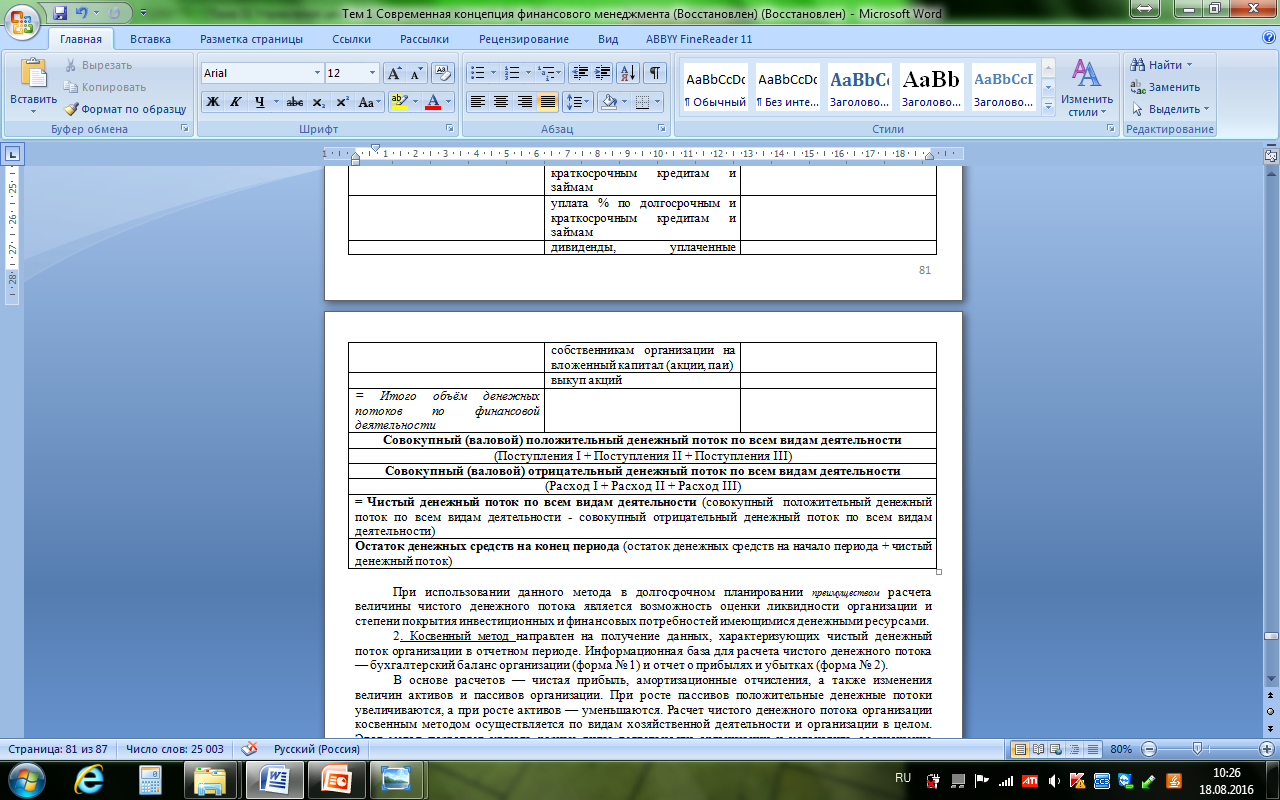 При использовании данного метода в долгосрочном планировании преимуществом расчета величины чистого денежного потока является возможность оценки ликвидности организации и степени покрытия инвестиционных и финансовых потребностей имеющимися денежными ресурсами.
2. Косвенный метод направлен на получение данных, характеризующих чистый денежный поток организации в отчетном периоде. Информационная база для расчета чистого денежного потока — бухгалтерский баланс организации (форма № 1) и отчет о прибылях и убытках (форма № 2).
В основе расчетов — чистая прибыль, амортизационные отчисления, а также изменения величин активов и пассивов организации. При росте пассивов положительные денежные потоки увеличиваются, а при росте активов — уменьшаются.
Расчет чистого денежного потока организации косвенным методом осуществляется по видам хозяйственной деятельности и организации в целом. Этот метод позволяет увязать разные виды деятельности организации и установить соотношение между чистой прибылью и изменениями в активах и пассивах баланса организации в отчетном периоде.
Преимуществом косвенного метода является то, что он позволяет установить соответствие между прибылью и собственными оборотными средствами.
Форма составления аналитического отчёта о движении денежных средств по текущей деятельности (косвенный способ) представлена ниже.
3. С помощью метода ликвидного денежного потока, оценивается финансовое положение организации. Этот метод позволяет оперативно рассчитать величину потока денежных средств в организации и может быть использован для экспресс-диагностики ее финансового состояния.
Ликвидный денежный поток является показателем избыточного или дефицитного сальдо денежных средств организации. 
При сравнительном анализе долговых обязательств и остатка денежных средств на начало и конец расчетного периода может возникнуть как избыточный, так и дефицитный ликвидный денежный поток, который рассчитывается по следующей формуле:
ЛДП = (ДК1 + КК1 – ДС1) - (ДКо + ККо - ДСо),

где  ДК1, ДКо — долгосрочные кредиты и займы на конец и начало рас­четного периода;
КК1, ККо — краткосрочные кредиты и займы на конец и начало расчетного периода;
ДС1, ДСо — остаток денежных средств, находящийся в кассе, на расчетных и валютных счетах в банках на конец и на­чало расчетного периода.
Отличие показателя ликвидного денежного потока от других показателей ликвидности (абсолютной, текущей и общей) состоит в том, что коэффициенты ликвидности отражают способность организации погашать свои обязательства перед внешними кредиторами, а ликвидный денежный поток характеризует абсолютную величину денежных средств, получаемых от собственной деятельности. Именно поэтому он является более «внутренним» показателем, выражающим результативность работы организации и так важен для потенциальных инвесторов и кредиторов
Для определения сбалансированности денежных потоков по объему и во времени рассчитывается коэффициент корреляции положительных (ПДП) и отрицательных (ОДП) денежных потоков организаций по следующей формуле:
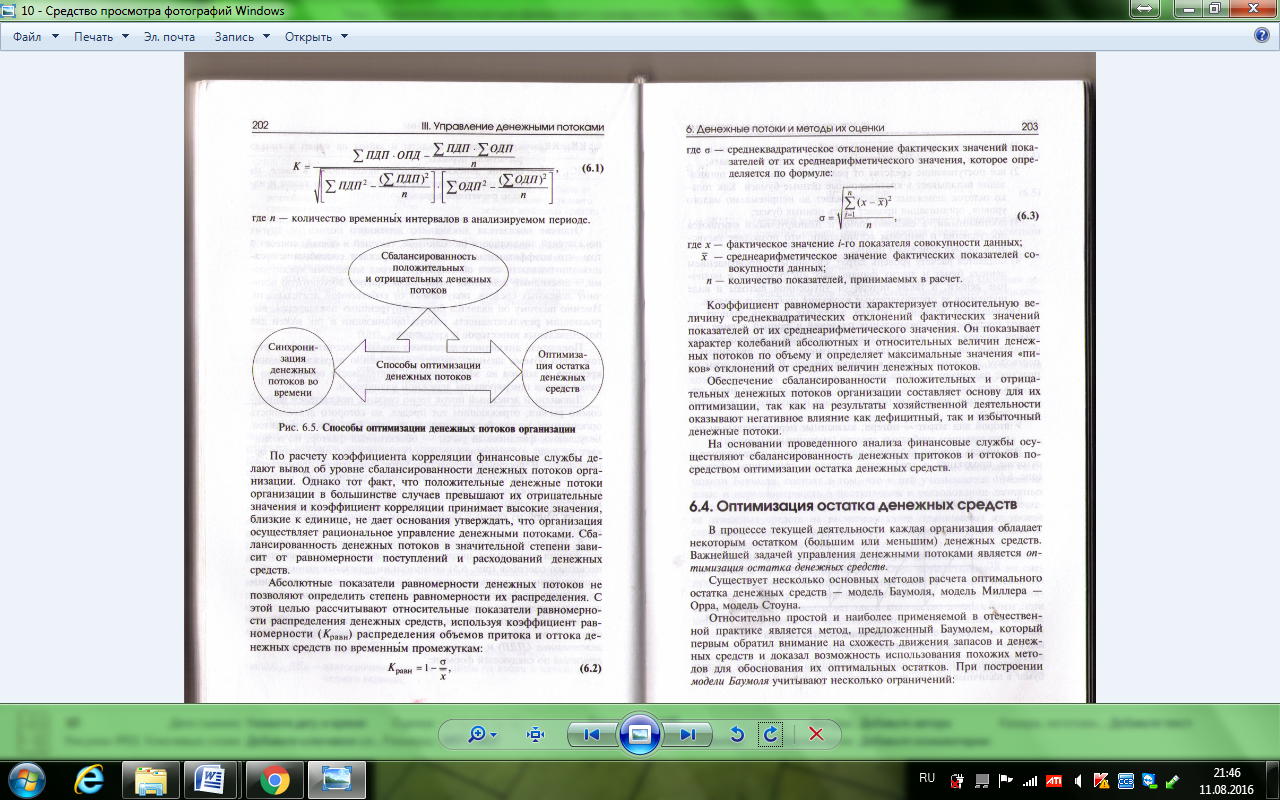 Коэффициент равномерности (Кравн) распределения объемов притока и оттока денежных средств по временным промежуткам:
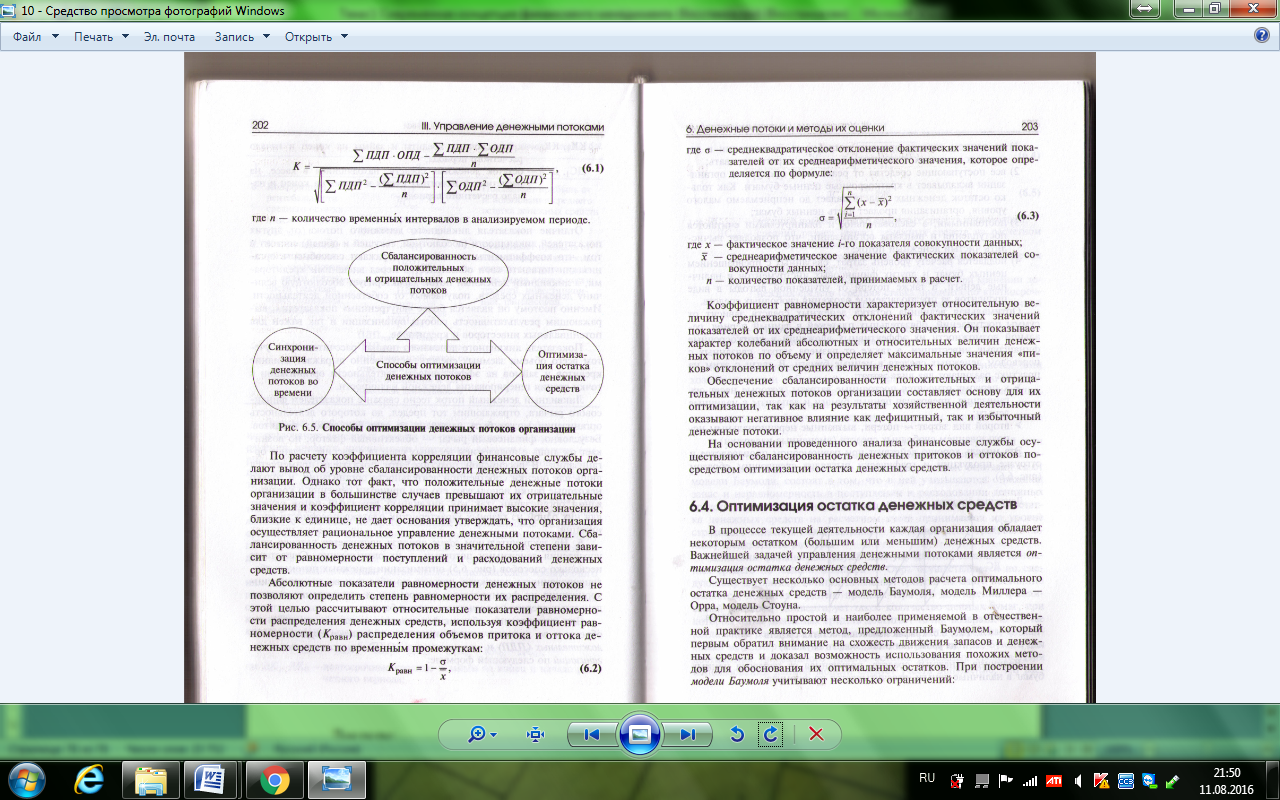 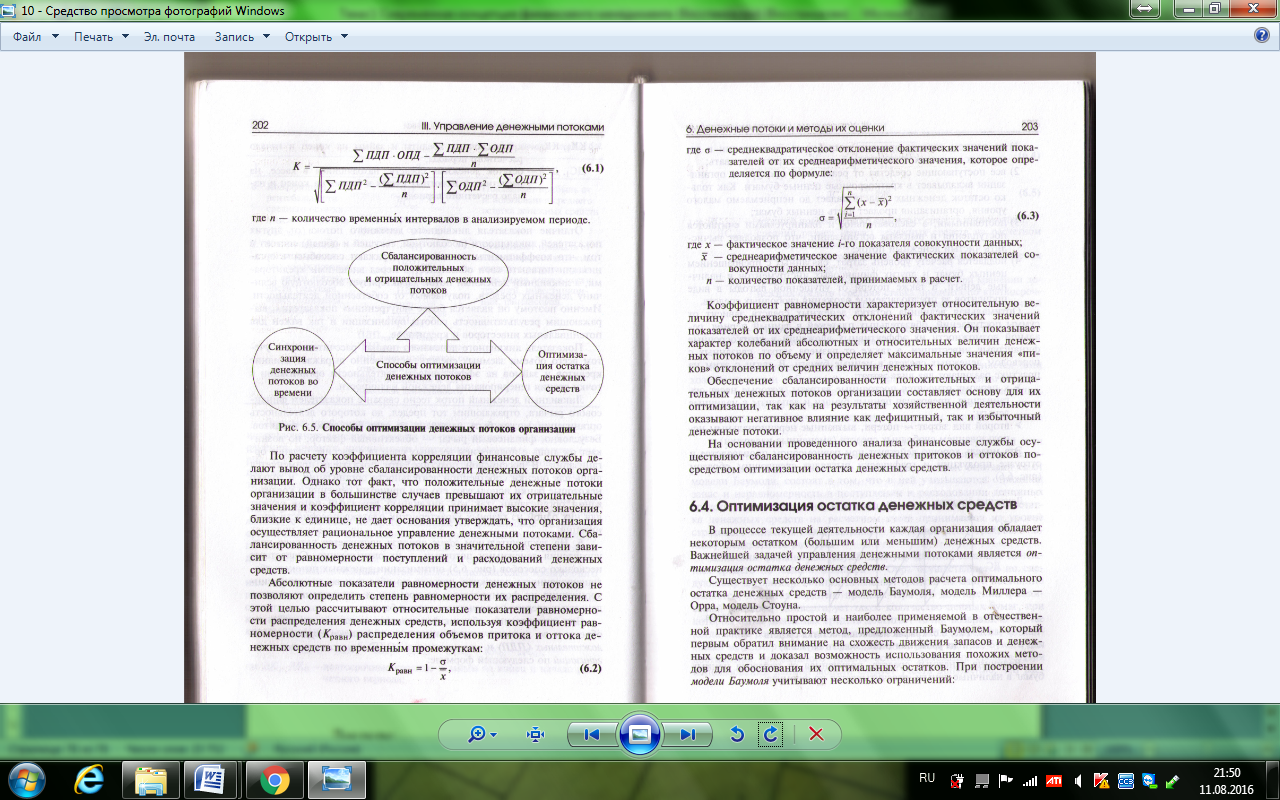 Коэффициент равномерности характеризует относительную величину среднеквадратических отклонений фактических значений показателей от их среднеарифметического значения. 

Он показывает характер колебаний абсолютных и относительных величин денежных потоков по объему и определяет максимальные значения «пиков» отклонений от средних величин денежных потоков.
4. Оптимизация остатка денежных средств.
Существует несколько основных методов расчета оптимального остатка денежных средств:
модель Баумоля;
 модель Миллера — Орра;
 модель Стоуна .
При построении модели Баумоля учитывают несколько ограничений:
на данном отрезке времени потребность организации в денежных средствах постоянная, ее можно спрогнозировать;
все поступающие средства от реализации продукции организация вкладывает в краткосрочные ценные бумаги. Как только остаток денежных средств падает до неприемлемо малого уровня, организация продает часть ценных бумаг;
постоянными, а следовательно, и планируемыми считаются поступления и выплаты организации, что позволяет вычислить чистый денежный поток;
поддается расчету уровень затрат, связанных с превращением ценных бумаг и других финансовых инструментов в наличные деньги, а также потери от упущенной выгоды в виде процентов за предполагаемые вложения свободных средств.

Величина денежных средств, полученная от перевода ценных бумаг в наличные деньги, рассчитывается по формуле:
Модель Баумоля наиболее проста в расчете и применяется теми хозяйствующими субъектами, у которых расходы достаточно стабильны и предсказуемы. На практике это встречается очень редко, так как величина остатка денежных средств на расчетном счете подвержена случайным изменениям с широким диапазоном колебаний.
В условиях непредсказуемости ежедневных поступлений или выплат денежных средств организацией используется модель Миллера — Орра.
Действия финансовых служб при управлении остатком денежных средств по модели Миллера — Орра осуществляются по следующему алгоритму: остаток денежных средств на счете постоянно меняется, достигая верхнего предела.
При его достижении финансовый менеджер конвертирует такое количество ценных бумаг, при котором запас денежных средств достигает точки возврата. В случае, когда запас денежных средств доходит до нижнего предела, финансовый менеджер реализует приобретенные ранее ценные бумаги для достижения нормального уровня остатка денежных средств. При использовании данной модели следует учесть допущение, что расходы по покупке и продаже ценных бумаг фиксированы и равны между собой.
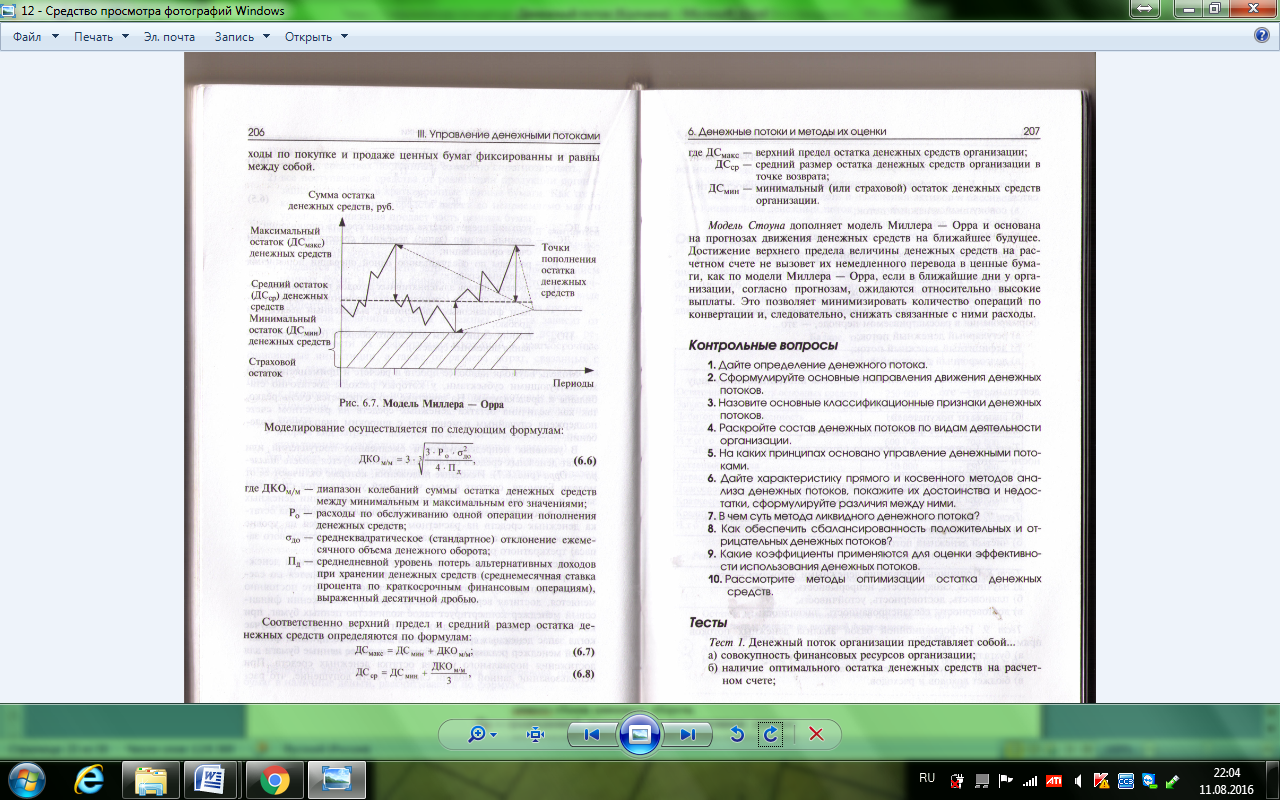